Wallonie 61 : discours prononcés à l'occasion de l'inauguration de la Foire internationale de Liège le 27/05/1961 (327170)
February 11 2010 at 1:02:43
Voies et moyens de la conversion industrielle (327524)
February 11 2010 at 1:02:44
Vie privée (3326785)
July 2 2014 at 10:07:59
Vers une économie humaine : une manière de penser l'aménagement des territoires (1549345)
March 21 2012 at 4:03:02
Vers un assainissement des finances communales ; suivi de Activités du Crédit communal de Belgique en 1960 (4214692)
March 16 2016 at 9:03:33
Vers le communisme : receuuil des documents du XXIIème congrès du Parti Communiste de l'Union Soviétique : 17-31 octobre 1961 (327313)
February 11 2010 at 1:02:43
Œuvre nationale de l'enfance (4027391)
October 20 2015 at 3:10:46
Un rendez-vous africain : l'éducation en Afrique : problèmes et besoins (327193)
February 11 2010 at 1:02:43
Tous nous disons "non" à la loi unique (ARC-C AFF ELE 0309)
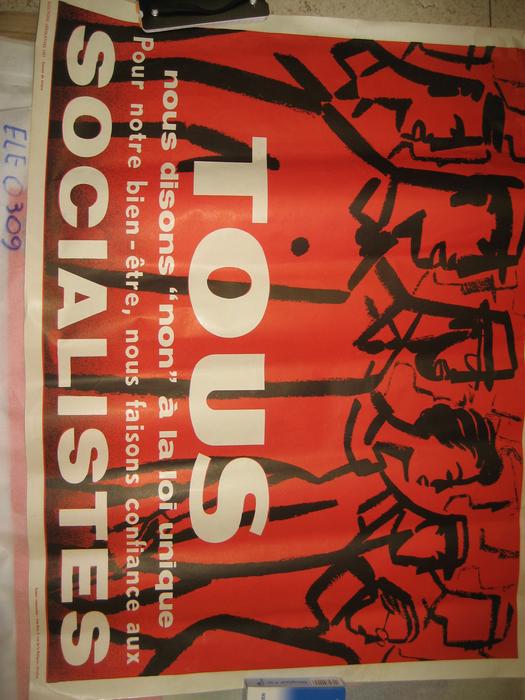 Terres vivantes : voyages d'un agronome autour du monde (975205)
September 9 2011 at 9:09:35
Statuts des syndicats de l'URSS : adoptés par le XIIe Congrès des syndicats de l'URSS, le 27 mars 1959 (1804967)
July 4 2012 at 2:07:04
Statut du personnel du secrétariat du Conseil national du travail : arrêté royal du 29 juin 1961 (286786)
August 27 2009 at 12:08:16
Socialisme et vie politique (1274625)
January 9 2012 at 3:01:38
Socialisme (2066226)
November 28 2012 at 11:11:45
Sauver la Wallonie (2283925)
February 21 2013 at 8:02:25
Robespierre : l'homme et l'idée (315641)
December 11 2009 at 2:12:56
Régionalisme et fédération interne en rapport avec l'intégration européenne : journée d'étude du 11 novembre 1961 : un document "gauche européenne" (1697745)
May 14 2012 at 9:05
Respublica : le parlement (2121465)
December 19 2012 at 4:12:29
Repères biographiques et portraits (3323425)
July 1 2014 at 11:07:37
Registre de la correspondance : 1956 - 1963 / Indicateur tenu par le Secrétaire Communal (3753326)
March 26 2015 at 2:03:26
Reconversion industrielle et changements sociaux : Un exemple : la chapellerie dans l'Aude (328186)
February 11 2010 at 1:02:46
Rapports moral et financier : années 1959-1960-1961 (1581929)
April 4 2012 at 10:04:51
Rapports (1275105)
January 9 2012 at 4:01:28
Rapport du Bureau au Congrès des 16, 17 et 18 décembre 1960 (1577088)
April 2 2012 at 3:04:27
Qu'est-ce que la Fédération des industries belges ? (1022899)
September 29 2011 at 11:09:36
Quartier de Droixhe (4027733)
October 20 2015 at 3:10:05
Protection du consommateur (1274505)
January 9 2012 at 3:01:07
Promotion des ventes et recrutement mutualiste : journée d'étude, Harre les 12 et 13 octobre 1961 (328267)
February 11 2010 at 1:02:46
Programme du Parti Communiste de l'Union Soviétique : projet (327319)
February 11 2010 at 1:02:43
Problèmes généraux de la Sécurité Sociale en Belgique (328304)
February 11 2010 at 1:02:47
Périodiques isolés (1275405)
January 9 2012 at 4:01:20
Presse (3349870)
July 10 2014 at 4:07:50
Premières poésies (1534828)
March 15 2012 at 10:03:14
Poésies nouvelles (1534725)
March 15 2012 at 9:03:14
Poésie et sonorité : la critique contemporaine devant le pouvoir suggestif des sons (828906)
July 13 2011 at 1:07:39
Portraits et hommages (3327105)
July 2 2014 at 11:07:24
Port autonome et Canal Albert (3349874)
July 10 2014 at 4:07:41
Politique familiale (1274106)
January 9 2012 at 3:01:54
Plaidoyer pour l'avenir (259823)
May 19 2009 at 2:05:12
Perspectives de l'homme : existentialisme, pensée catholique, Marxisme (2836325)
November 14 2013 at 2:11:02
Personnalités dirigeantes des deux Etats allemands : juxtaposition (1612625)
April 16 2012 at 4:04:32
Pension et aménagement du territoire (1274366)
January 9 2012 at 3:01:21
Patrice Lumumba : la vérité sur le crime odieux des colonialistes (2103310)
December 11 2012 at 1:12:30
Parcours militaire (3326286)
July 2 2014 at 10:07:58
Pacifisme et internationalisme (1274566)
January 9 2012 at 3:01:08
Opinions politiques en milieu ouvrier : opinions et attitudes politiques d'ouvriers dans une commune de l'agglomération bruxelloise (326730)
February 11 2010 at 1:02:42
Omer Valois machiniste (1746845)
June 6 2012 at 11:06:39
Office de réadaptation sociale (4027471)
October 20 2015 at 3:10:42
Oeuvres   Tome 31 : Avril-Décembre 1920 (326691)
February 11 2010 at 1:02:41
Oeuvres   Tome 28 : Juillet1918-Mars1919 (326689)
February 11 2010 at 1:02:41
Oeuvres   Tome 27 : Février-Juillet 1918 (326688)
February 11 2010 at 1:02:41
Mr Europe : A Political Biography or Paul-Henri Spaak (1315045)
January 23 2012 at 10:01:37
Monument Tchantchès (3328046)
July 2 2014 at 2:07:02
Memorandum des mesures économiques, financières et sociales proposées par la Fédération générale du travail de Belgique pour la prochaine législature (1022308)
September 28 2011 at 9:09:05
Médecine préventive (4027492)
October 20 2015 at 3:10:59
Marx penseur de la technique : de l'aliénation de l'homme à la conquête du monde (4100332)
January 5 2016 at 2:01:26
Manuel syndical (1908508)
September 4 2012 at 11:09:13
L'URSS du féodalisme au communisme (2120706)
December 19 2012 at 2:12:45
Logement (4027351)
October 20 2015 at 3:10:51
L'oeuvre graphique de Georges Braque (327022)
February 11 2010 at 1:02:42
Lodewijk de Raet : een levensbeeld (4152993)
February 4 2016 at 12:02:58
Livres et brochures (divers éditeurs) (1275125)
January 9 2012 at 4:01:35
L'instruction pour tous (327226)
February 11 2010 at 1:02:43
Lieutenant méhariste (2166305)
January 16 2013 at 3:01:11
Libéralisme et communisme en marge de la guerre civile espagnole (1503227)
March 1 2012 at 12:03:49
Le troisième Reich : des origines à la chute (2042505)
November 19 2012 at 9:11:50
Les évènements du Congo : précisions et documents nouveaux sur l'attitude politique des leaders congolais et sur les tentatives néo-colonialistes : réponse à la brochure "M. Lumumba et le communisme" (2233785)
February 5 2013 at 1:02:19
Les socialistes et l'exercice du pouvoir (2113206)
December 17 2012 at 9:12:42
Les principales villes touristiques de Chine (1670445)
May 3 2012 at 11:05:48
Les ornières de l'unité (4132639)
January 21 2016 at 3:01:51
Le socialiste (3326745)
July 2 2014 at 10:07:53
Les objectifs d'emploi dans le développement économique : rapport d'une réunion d'experts (2255447)
February 12 2013 at 4:02:30
Les grands problèmes de l'industrie belge : rapport annuel, exercice 1960 (1022609)
September 28 2011 at 3:09:10
Les grands marchés du monde (2114826)
December 17 2012 at 1:12:36
Les espaces économiques (328101)
February 11 2010 at 1:02:46
Les damnés de la terre (1016165)
September 23 2011 at 9:09:37
Les critères économiques de la division internationale du travail : journées d'étude (328198)
February 11 2010 at 1:02:46
Les conventions collectives en Belgique (4118232)
January 15 2016 at 11:01:51
Les communes de la Voer et la frontière linguistique (327123)
February 11 2010 at 1:02:43
Les cadres du secteur privé en Belgique (1644666)
April 25 2012 at 10:04:27
Les bibliothèques publiques danoises (2172485)
January 17 2013 at 4:01:46
Les Accords de Sécurité Sociale entre l'Allemagne et la Belgique (328242)
February 11 2010 at 1:02:46
Le programme des communistes  : rapport sur le programme du Parti communiste de l'Union soviétique présente au XXIIe Congrès du Parti 18 octobre 1961 (2120505)
December 19 2012 at 1:12:24
Le problème de l'Eau et de l'Industrie du Bassin Mosan : discours d'ouverture de la session ordinaire du conseil provincial d'octobre 1961, prononcé le 02/10/1961 (327084)
February 11 2010 at 1:02:43
Le pouvoir régional (327392)
February 11 2010 at 1:02:44
Le Mouvement populaire wallon (2284666)
February 21 2013 at 10:02:01
Le Monde Communiste et la crise du Congo belge (326496)
February 11 2010 at 1:02:41
Le marxisme et la personne humaine : suivi de réponses à quelques questions (4227932)
March 24 2016 at 10:03:15
Le Marxisme (326704)
February 11 2010 at 1:02:41
Le manifeste du Parti Communiste et le catéchisme des prolétaires de Victor Tedesco (326638)
February 11 2010 at 1:02:41
Le jeune enfant dans la civilisation moderne : l'orientation du développement de l'enfant à l'école des tout-petits et à la maison (1075947)
October 24 2011 at 1:10:22
Le Grand Liège (3349875)
July 10 2014 at 4:07:28
Le Fédéralisme : ce qu'en pensait la fédération liégeoise du P.S.B. dès 1945 (327119)
February 11 2010 at 1:02:43
Le fédéralisme (1582587)
April 4 2012 at 11:04:30
Le 1er mai c'est aussi l'affaire des jeunes (ARC-C AFF MAI 0046)
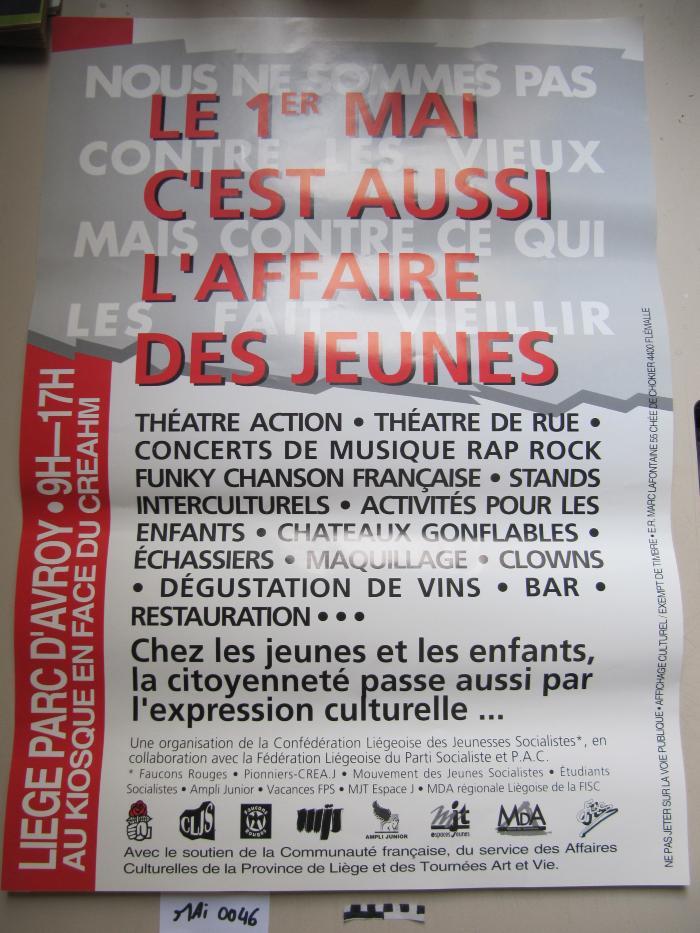 L'éducation des adultes en Yougoslavie (327299)
February 11 2010 at 1:02:43
L'économie des transports dans les programmes de développements (326566)
February 11 2010 at 1:02:41
La Wallonie, terre romane (328236)
February 11 2010 at 1:02:46
La vérité immobilière : revue trimestriel indépendante (4179614)
February 22 2016 at 10:02:52
L'autonomie culturelle en Belgique (786427)
June 22 2011 at 4:06:39
La terre à l'exploitant ! : le fermier vote socialiste (ARC-C AFF ELE 0307)
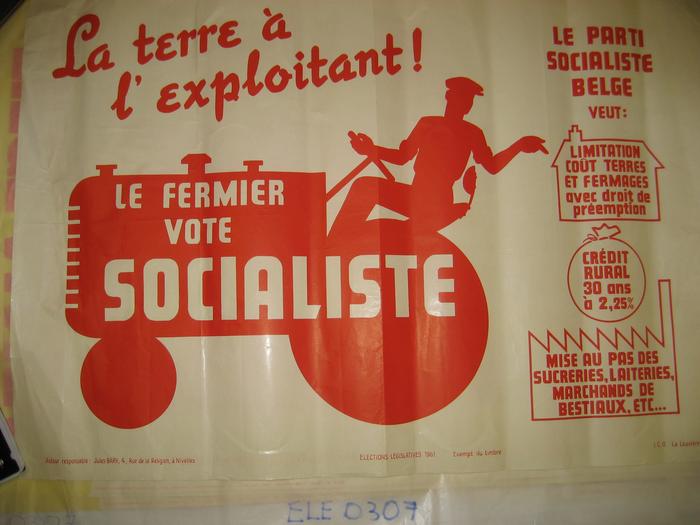 La table ronde belgo-congolaise (janvier-février 1960) : le Congo, du régime colonial à l'indépendance 1955-1960 (972685)
September 8 2011 at 11:09:27
La Table ronde belgo-congolaise ( janvier-février 1960 ) : Le Congo, du régime colonial à l'indépendance 1955-1960 (326493)
February 11 2010 at 1:02:41
La Sauvegarde : 60e anniversaire 1901-1961 (1731525)
May 30 2012 at 11:05:28
L'argent (2074165)
November 29 2012 at 4:11:03
La réforme fiscale (4118312)
January 15 2016 at 11:01:27
La petite et moyenne entreprise dans l'économie belge. Tome 2 : Deuxième partie de la carte économique (327112)
February 11 2010 at 1:02:43
L'année sociale 1960 (2845185)
November 20 2013 at 1:11:40
L'Allemagne nouvelle (327034)
February 11 2010 at 1:02:43
L'Allemagne nouvelle (258531)
May 12 2009 at 12:05:04
La législation sociale de la République Fédérale d'Allemagne (327235)
February 11 2010 at 1:02:43
La formation professionnelle des jeunes (2233205)
February 5 2013 at 11:02:59
La crise congolaise : de l'indépendance à l'intervention militaire belge (30 juin - 9 juillet) (407714)
November 5 2010 at 11:11:01
La Coopération devant les stuctures économiques nouvelles (328522)
February 11 2010 at 1:02:47
La Belgique à l'heure du marché commun (4132580)
January 21 2016 at 2:01:05
La Belgique et la sidérurgie maritime (327162)
February 11 2010 at 1:02:43
Journée d'étude des fédéralistes wallons et flamands (Liège, 15 octobre 1961) (2290046)
February 22 2013 at 10:02:22
Jeunesse (3325685)
July 2 2014 at 9:07:24
Inventaire des sites. Tome 9 : province de Liège (326994)
February 11 2010 at 1:02:42
Introduction à l'Europe : recueil de textes (2134426)
January 4 2013 at 11:01:32
Inauguration de la bibliothèque publique communale du premier degré Georges Simenon (1257945)
January 4 2012 at 2:01:29
Hubert Lapaille (764945)
June 15 2011 at 2:06:15
Histoire illustrée de la guerre de 1914 (3580730)
December 9 2014 at 2:12:22
Histoire des Philippines (1169366)
November 24 2011 at 9:11:06
Histoire anecdotique du travail (1775705)
June 20 2012 at 9:06:30
Grèves, syndicalisme et démocratie (899848)
August 18 2011 at 9:08:39
Gedenksteen voor Rosa (4260285)
April 22 2016 at 2:04:23
Gauche universitaire (1071765)
October 20 2011 at 2:10:02
Front populaire 1936 (319355)
January 12 2010 at 3:01:30
Fonds Y. Loyen (265340)
June 17 2009 at 12:06:39
Fonds USC Grâce-Berleur (265129)
June 16 2009 at 4:06:51
Fonds Réné Van Santbergen (265880)
June 18 2009 at 3:06:28
Fonds Paul Bolland (415264)
December 2 2010 at 3:12:20
Fonds Mathieu Kisselstein (265317)
June 17 2009 at 11:06:03
Fonds Marcel Lantin (407950)
November 8 2010 at 10:11:33
Fonds Louis Donnay  (4132640)
January 21 2016 at 3:01:11
Fonds Juliette Vidal (1245365)
December 22 2011 at 2:12:08
Fonds Joseph Bovy (265234)
June 17 2009 at 9:06:23
Fonds J.- L. Decerf (265152)
June 16 2009 at 4:06:51
Fonds Jean-Pierre Digneffe (265288)
June 17 2009 at 11:06:04
Fonds Jean Nihon (265154)
June 16 2009 at 4:06:38
Fonds Jacques Yerna (265884)
June 18 2009 at 3:06:34
Fonds Hubert Rassart (265368)
June 17 2009 at 1:06:31
Fonds Hoebrechts (265313)
June 17 2009 at 11:06:16
Fonds Henri Brenu (265244)
June 17 2009 at 9:06:08
Fonds Grévesse (265306)
June 17 2009 at 11:06:32
Fonds Gilbert Mottard (265364)
June 17 2009 at 1:06:54
Fonds Georges Truffaut (269465)
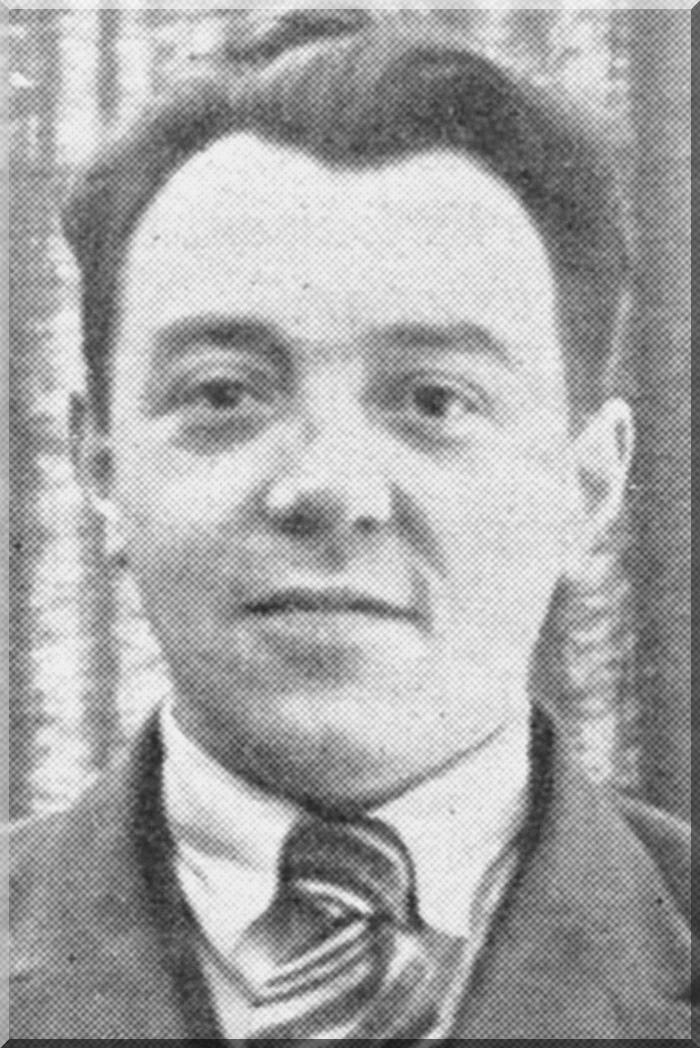 July 6 2009 at 3:07:01
Fonds Georges Dejardin (265256)
June 17 2009 at 10:06:57
Fonds Freddy Terwagne (2846465)
November 21 2013 at 8:11:33
Fonds France Truffaut (ARC-P TRU-F)
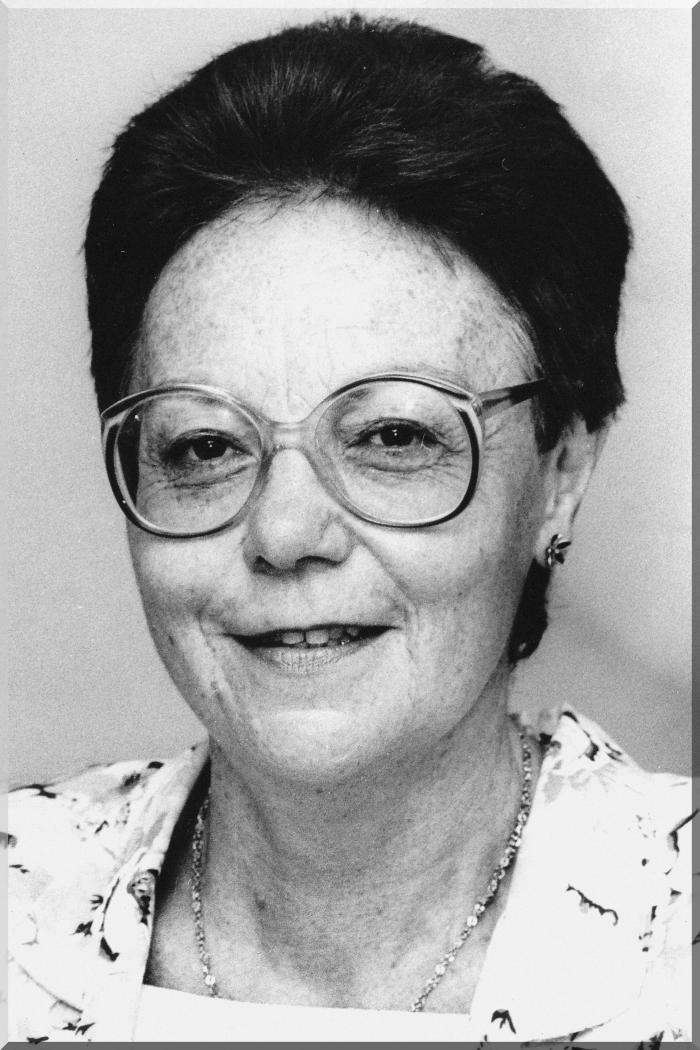 July 6 2009 at 3:07:01
Fonds "Fonds de solidarité Truffaut-Delbrouck" (265211)
June 17 2009 at 9:06:29
Fonds FMSS/Solidaris (265203)
June 17 2009 at 9:06:47
Fonds Femmes prévoyantes socialistes (265208)
June 17 2009 at 9:06:56
Fonds Fédération liégeoise du POB/PSB/PS (265164)
June 16 2009 at 4:06:10
Fonds Elisa Devlieger (265285)
June 17 2009 at 10:06:01
Fonds de solidarité Truffaut-Delbrouck (1303499)
January 18 2012 at 9:01:34
Fonds d'archives d'institutions (526008)
February 18 2011 at 11:02:36
Fonds Célestin Demblon (265275)
June 17 2009 at 10:06:02
Fonds Claude Dejardin (265254)
June 17 2009 at 10:06:01
Fonds Christian Léonet (265329)
June 17 2009 at 12:06:10
Fonds Christiane Wéry (265883)
June 18 2009 at 3:06:27
Fonds Alphonse Lapaille (265324)
June 17 2009 at 11:06:54
Fonds Alex Fontaine-Borguet (265293)
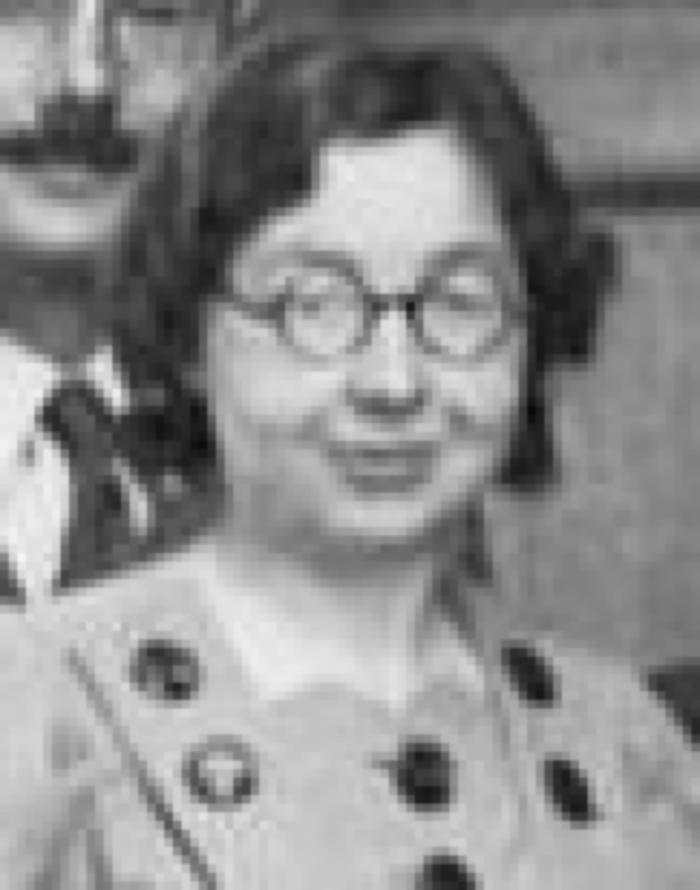 June 17 2009 at 11:06:37
Femmes socialistes (1273865)
January 9 2012 at 3:01:21
Femmes prévoyantes socialistes (1273905)
January 9 2012 at 3:01:44
Femmes et travail (1274265)
January 9 2012 at 3:01:59
Fédération verviétoise du Parti socialiste   (265201)
June 17 2009 at 8:06:37
Exposition internationale de l'eau (Liège 1939) (265376)
June 17 2009 at 2:06:54
Essor et développement de Liège et sa région (3323426)
July 1 2014 at 11:07:04
Enseignement primaire (2060005)
November 26 2012 at 2:11:13
Enquêtes sur les conditions de vie des familles : recueil de monographies (323441)
January 28 2010 at 3:01:44
Encyclique "mater et magistra" sur les récents développements de la question sociale à la lumière de la doctrine chrétienne (1334289)
January 31 2012 at 11:01:55
Encyclique "Mater et Magistra" de S.S. Jean XXIII : les récents développements de la question sociale à la lumière de la doctrine chrétienne (4118272)
January 15 2016 at 11:01:14
El Imporio del Banana : lascompanias Bananeras contra la soberania de las Naciones del Caribe (1973205)
October 9 2012 at 11:10:48
Elections provinciales 1961 ()
November 22 2012 at 9:11:41
Elections législatives : résultats des élections du 26 mars 1961 : renouvellement intégral de la Chambre et du Sénat (987826)
September 15 2011 at 10:09:13
Elections législatives : résultats des élections du 26 mars 1961 : renouvellement intégral de la Chambre et du Sénat (987805)
September 15 2011 at 10:09:41
Elections législatives fédérales 1961 ()
December 7 2012 at 2:12:28
Elections législatives 1961 : Directives et documentation pour nos militants (328731)
February 11 2010 at 1:02:48
Election législatives (1574387)
April 2 2012 at 10:04:04
Echo du monde : panorama économique, historique, culturel de tous les pays hors de l'Europe. Vol. 3 Asie (327188)
February 11 2010 at 1:02:43
Dynamique concrète du développement (326560)
February 11 2010 at 1:02:41
Du romantisme au marxisme (2107085)
December 12 2012 at 4:12:17
Drapeaux "Prolétaire Hutois" (3752686)
March 26 2015 at 12:03:03
Drapeaux "Mutuelle les Prolétaires Hutois" (3752705)
March 26 2015 at 12:03:43
Dossier Robert Hallez (736905)
May 27 2011 at 2:05:12
Documents-CEPESS : les programmes électoraux et la formation du gouvernement 1974 = DEPESS-DOCUMENTEN : verkiezings programma's en regeringsvorming 1974 (937826)
August 30 2011 at 10:08:12
Dénatalité wallonne et psyché collective (327177)
February 11 2010 at 1:02:43
Divers (765125)
June 15 2011 at 2:06:24
Discours (1275068)
January 9 2012 at 4:01:40
De jeugdmisdadigheid in België in 1958 en 1959 (4568833)
November 23 2016 at 2:11:10
Cuba cubain (1019885)
September 26 2011 at 10:09:19
CREO (526145)
February 18 2011 at 11:02:55
Correspondance « Le Monde du travail » concernant la libre pensée (1303467)
January 18 2012 at 9:01:26
Conseil national de Protection de la jeunesse et Comité de Protection de la jeunesse (4027077)
October 20 2015 at 2:10:35
Congrès national extraordinaire du 4 mars 1961 (1569607)
March 29 2012 at 12:03:41
Congrès internationaux (4027253)
October 20 2015 at 2:10:11
Congrès des socialistes wallons à Charleroi les 23 et 24 sptembre 1961 (1569665)
March 29 2012 at 12:03:32
Congrès des socialistes wallons à Charleroi les 23 et 24 septembre 1961 (752525)
June 8 2011 at 11:06:36
Congrès africain sur la primauté du droit : Lagos (Nigéria), 3-7 janvier 1961 : rapport sur les travaux du congrès (326895)
February 11 2010 at 1:02:42
Congrès (1275065)
January 9 2012 at 4:01:34
Condition féminine (4027232)
October 20 2015 at 2:10:42
Comptes-rendus, conférences, congrès, discours, lois, rapports (1275005)
January 9 2012 at 4:01:49
Commémoration du cinquantième anniversaire de sa fondation : 1911-1961 = Herdenking van de vijftigste verjaardagvan haar oprichting : 1911-1961 (259984)
May 20 2009 at 9:05:57
Commémoration du 50e anniversaire (4220077)
March 17 2016 at 2:03:47
Commission de contact des organisations de jeunesse politique et Conseil National de la Jeunesse (737225)
May 27 2011 at 3:05:38
Comment Augustin découvrit la musique : l'éclosion de la musique : la musique primitive en Chine (326965)
February 11 2010 at 1:02:42
Comité d'aide aux ex-prisonniers soviétiques (1303497)
January 18 2012 at 9:01:43
Collection périodiques (449145)
January 10 2011 at 11:01:49
Collection photos (265894)
June 18 2009 at 4:06:46
Collection livrets ouvriers (265895)
June 18 2009 at 4:06:06
Collection électorale (266699)
June 24 2009 at 4:06:16
Collection gadgets et objets (265890)
June 18 2009 at 4:06:44
Collection Dossiers biographiques (538106)
February 25 2011 at 10:02:16
Collection Documents audiovisuels (340606)
March 17 2010 at 11:03:29
Collection Coopératrices (1013046)
September 22 2011 at 12:09:45
Collection chansons (265889)
June 18 2009 at 4:06:37
Chronique de politique étrangère (1981251)
October 15 2012 at 9:10:05
Canada 1961 : revue officielle de la situation actuelle et des progrès récents (327050)
February 11 2010 at 1:02:43
Camille Huysmans (1712447)
May 22 2012 at 10:05:27
Bulletin des contributions (4219552)
March 17 2016 at 10:03:06
Brève histoire du mouvement syndical international (327987)
February 11 2010 at 1:02:46
Bilan économique de la Vème république (327376)
February 11 2010 at 1:02:44
Berlin : son destin et sa vocation (327633)
February 11 2010 at 1:02:44
Berlin (327632)
February 11 2010 at 1:02:44
Bandes audio (2474326)
May 2 2013 at 5:05:05
Bains de la Sauvenière (3328085)
July 2 2014 at 2:07:11
Avortement (1274205)
January 9 2012 at 3:01:06
Au service de la petite industrie (328162)
February 11 2010 at 1:02:46
Au service de la petite industrie (323301)
January 28 2010 at 1:01:10
Au coeur de l'Allemagne au vingtième siècle (327038)
February 11 2010 at 1:02:43
Atlas historique et culturel de la Russie et du monde slave (2295045)
February 25 2013 at 12:02:27
Asie, Etats arabes, Afrique : éducation et progrès (2183686)
January 22 2013 at 10:01:02
Arabie carrefour des siècles (327042)
February 11 2010 at 1:02:43
Administratieve codex : 5de herwerkte uitgave van de juiste teksten van de Belgische Grondwet, provinciale wet, gemeentewet met de wettelijke en reglementaire beschikkingen die er betrekking op hebben, de raad van state (1224169)
December 15 2011 at 10:12:33
1er mai à Liège : manifestation (ARC-C AFF MAI 0044)
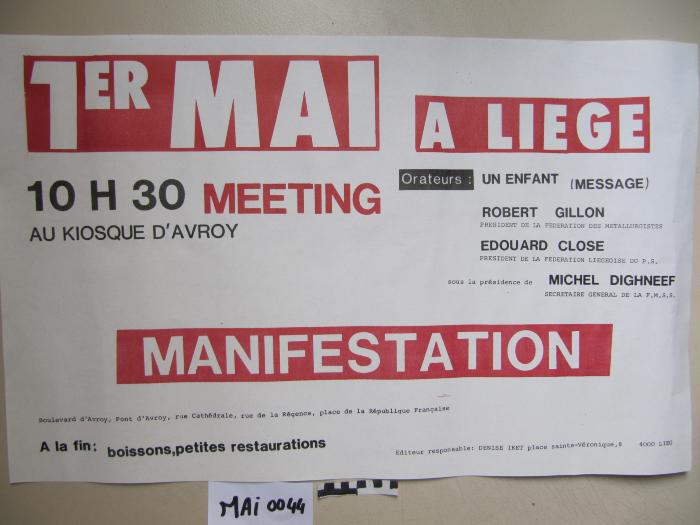